1.1: 一、二、三         yī      èr     sān
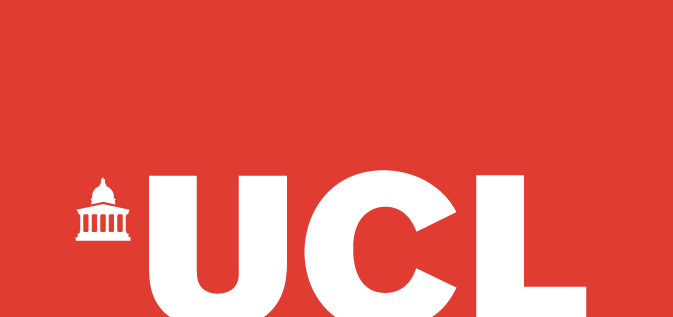 Institute of Education
IOE Confucius Institute for Schools
yī
èr
以
前
学
过
的
汉
字
One, two, three
Jinbu 1
Chapter 1, Unit 1
In this lesson you will learn:
1. how to say numbers in Chinese from 1-10
2. Chinese hand signals for numbers
Adapted from lessons donated by colleagues at Dartford Grammar School
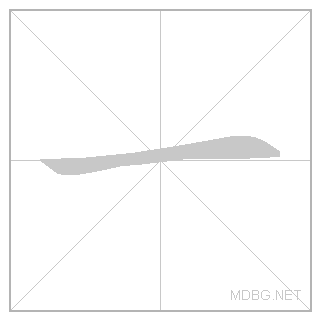 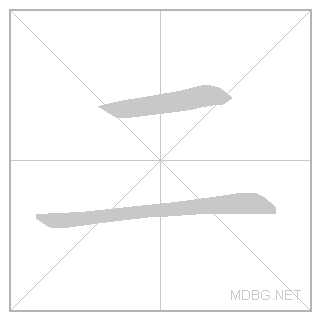 two
one
sān
sì
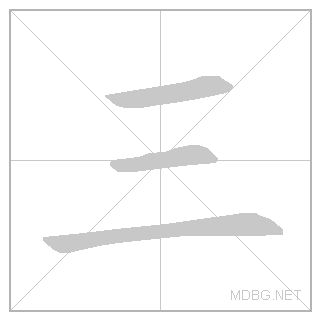 ?
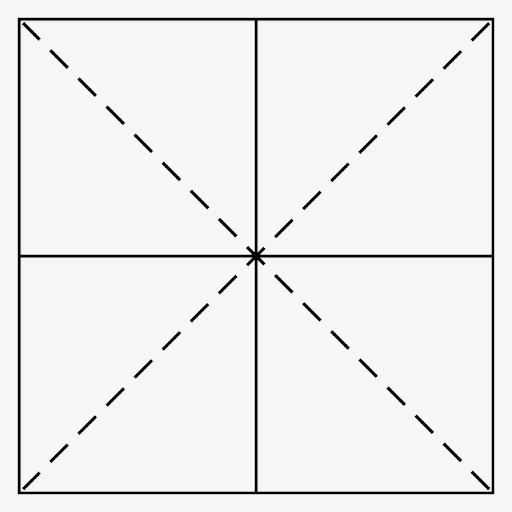 ?
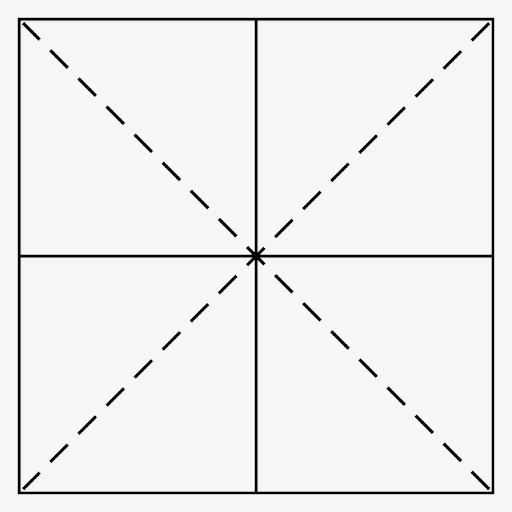 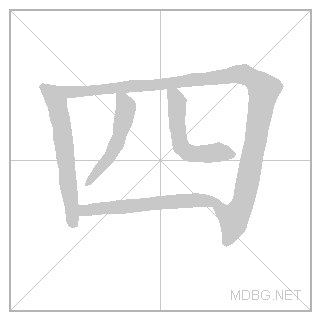 Can you guess how to write number 3 and 4 in Chinese character?
three
four
yī​
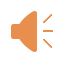 一
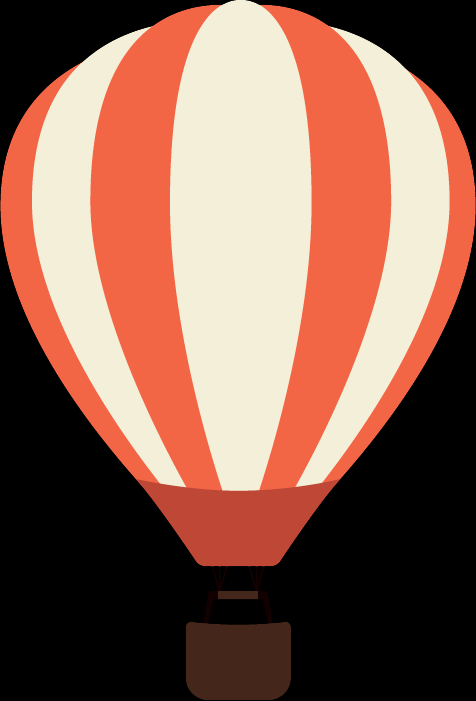 èr
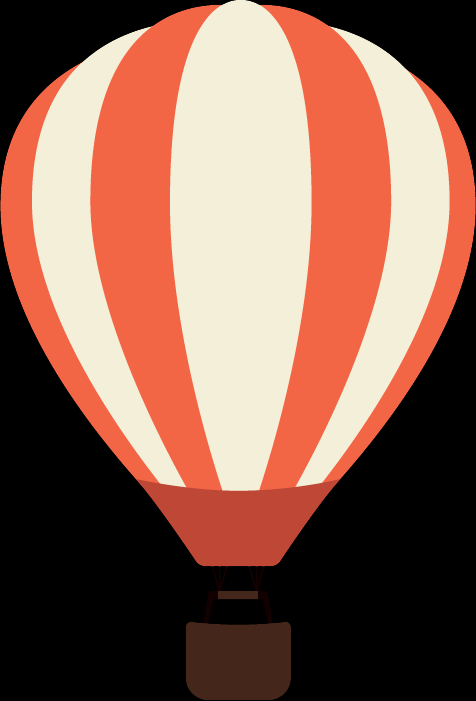 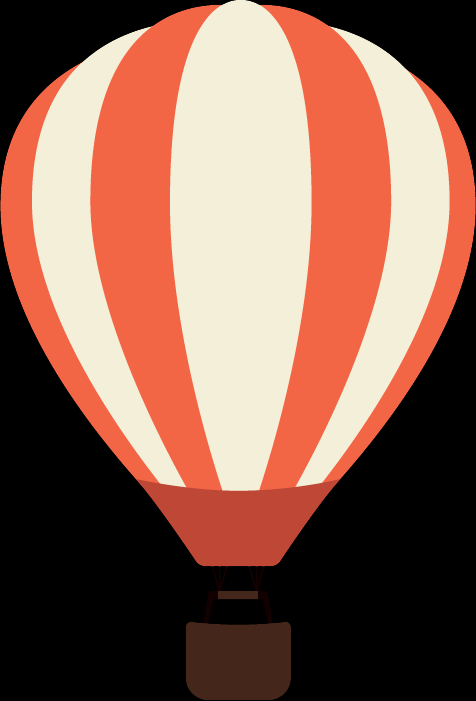 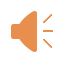 二
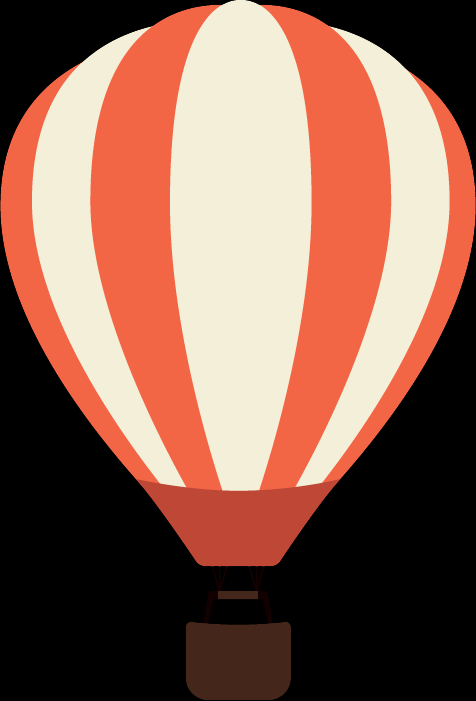 sān
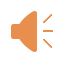 三
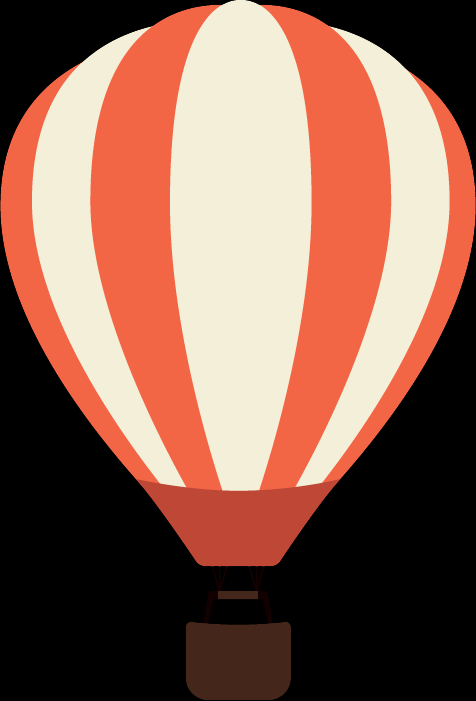 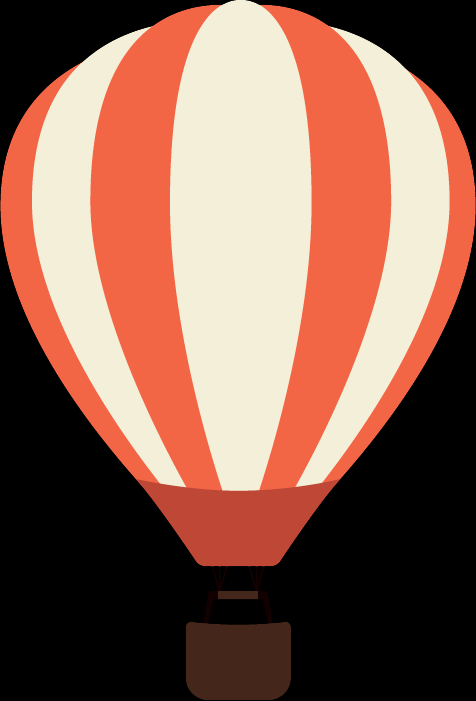 yī​
èr
sān
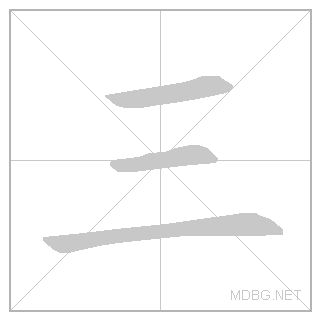 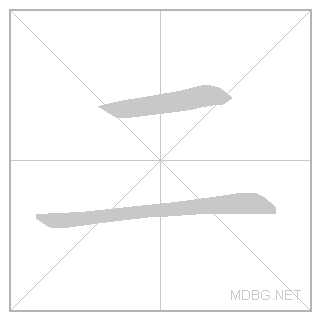 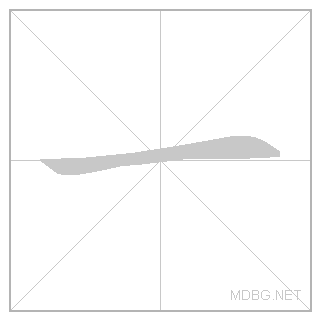 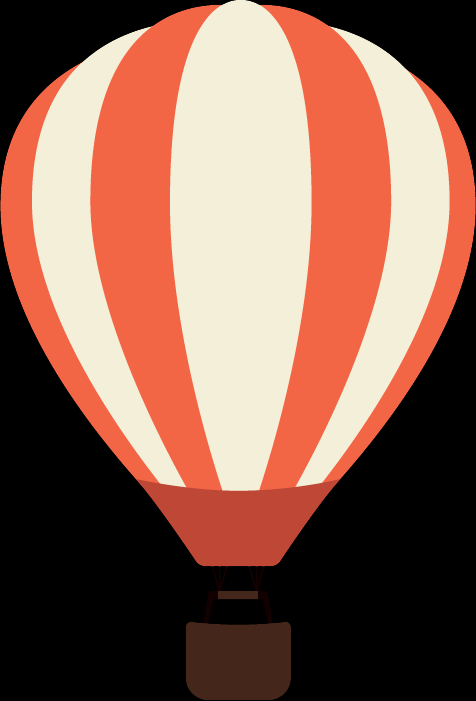 sì​​​​
四
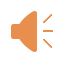 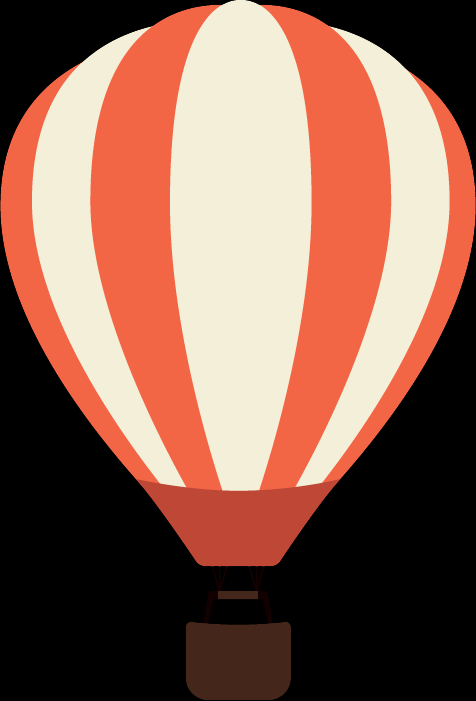 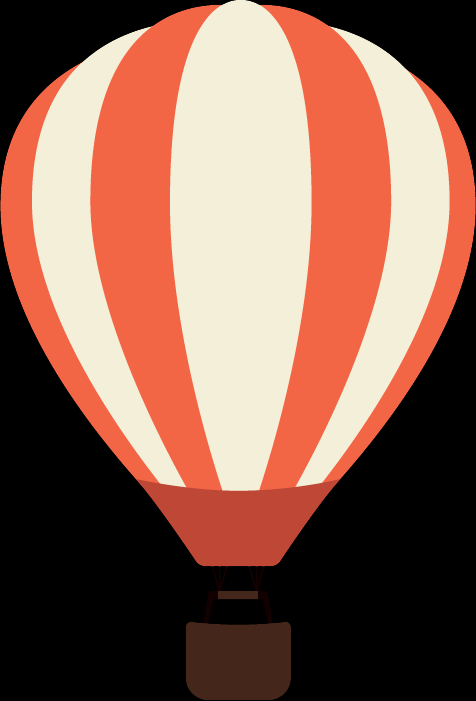 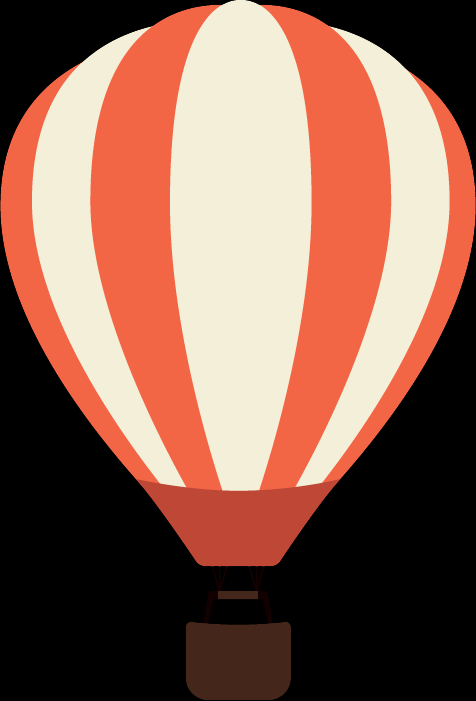 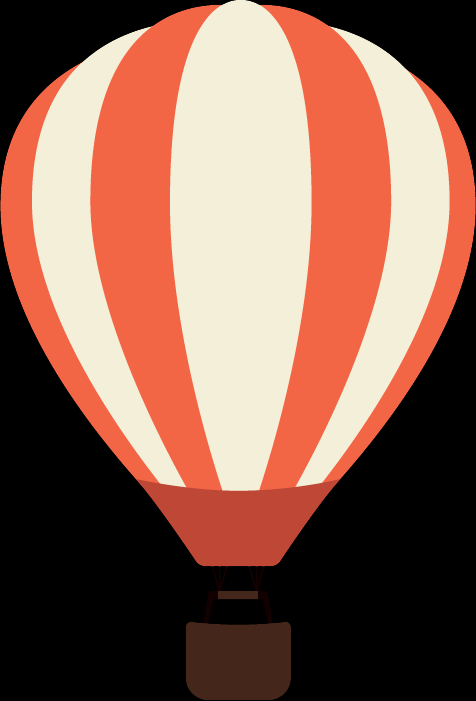 wǔ​​​​​
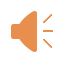 五
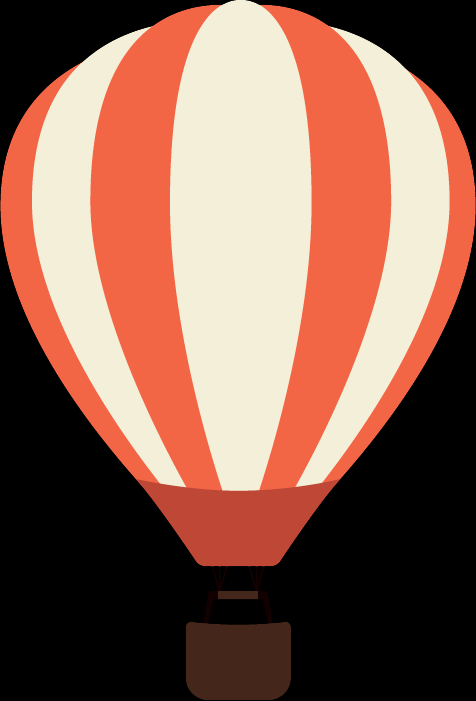 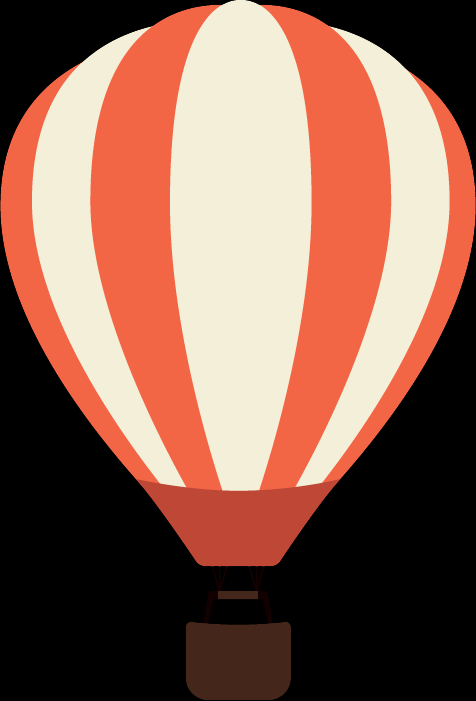 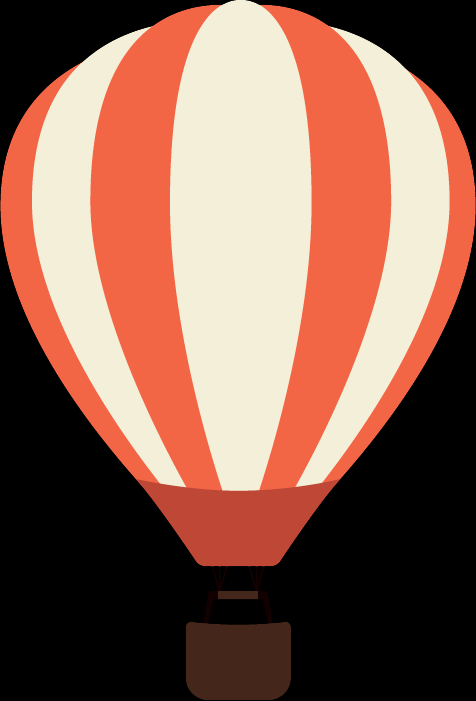 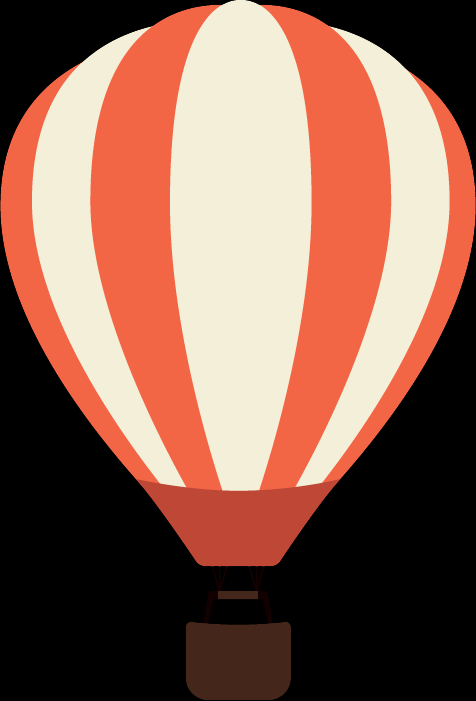 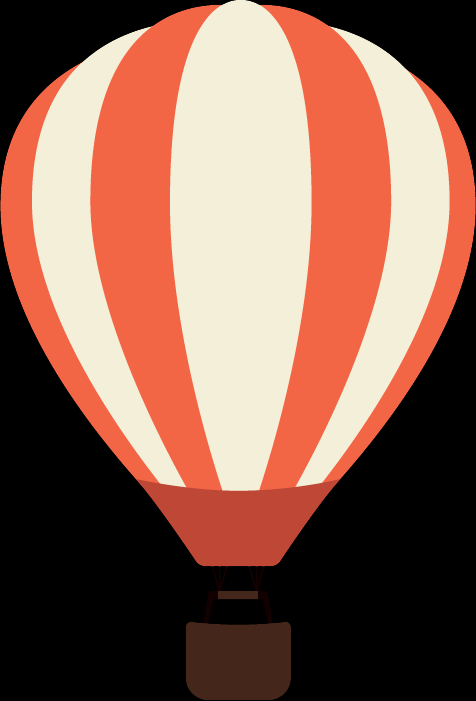 liù
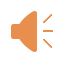 六
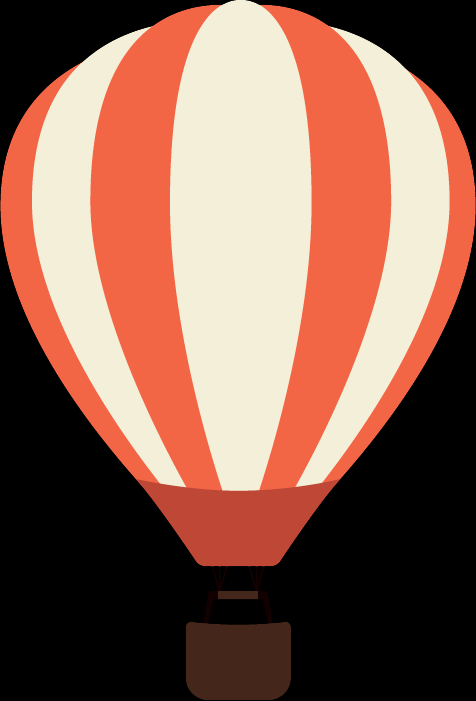 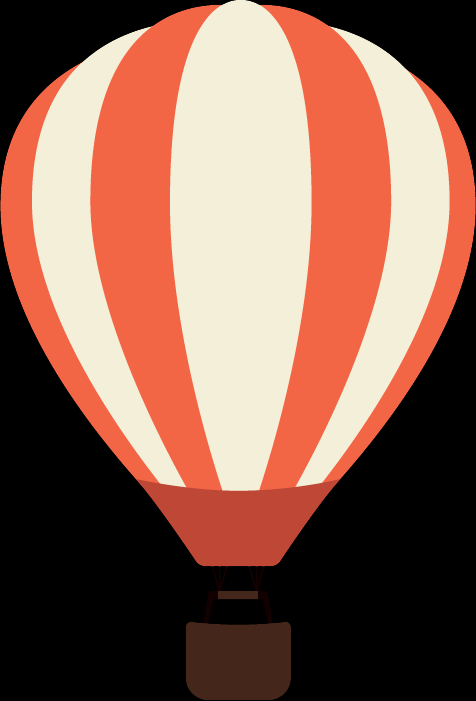 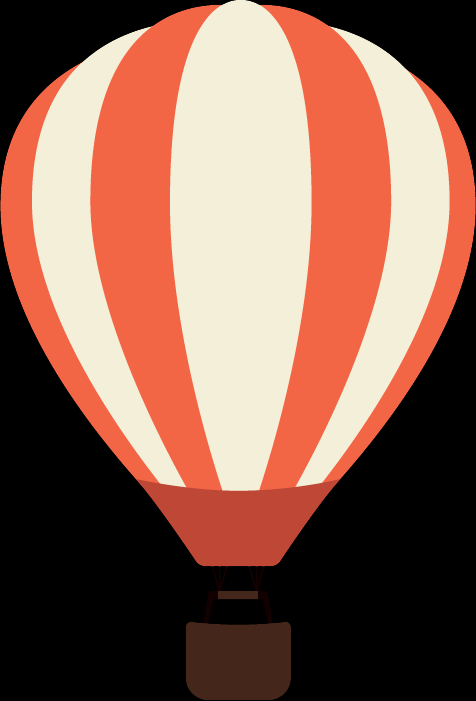 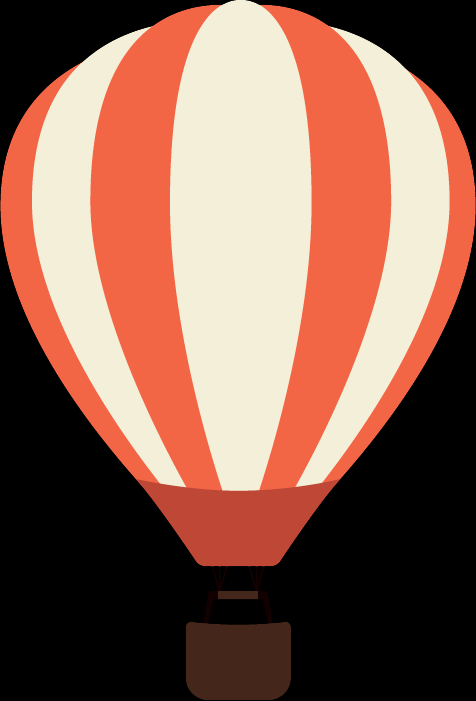 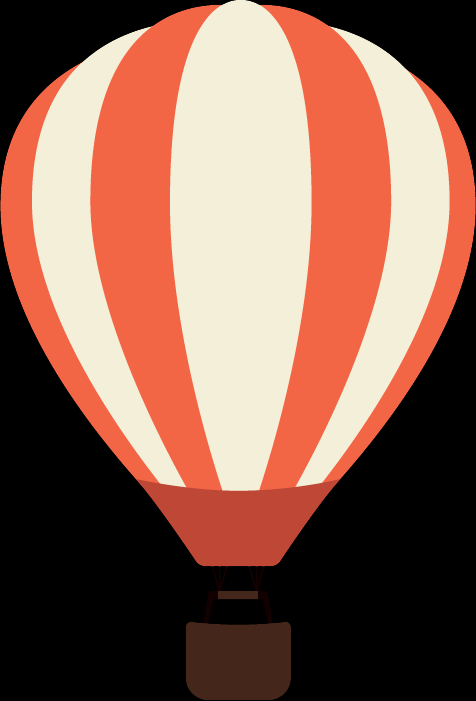 yī​
èr
sān
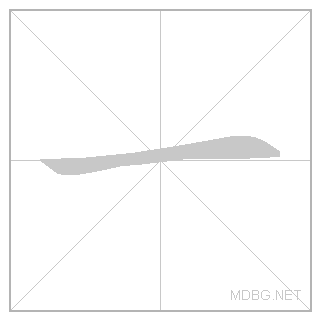 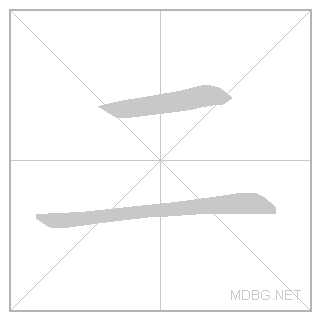 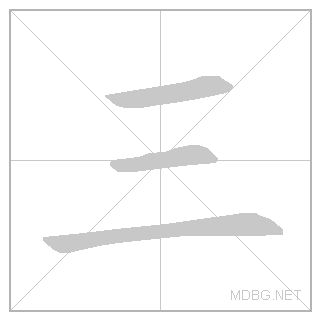 sì​​​​
liù
wǔ​​​​​
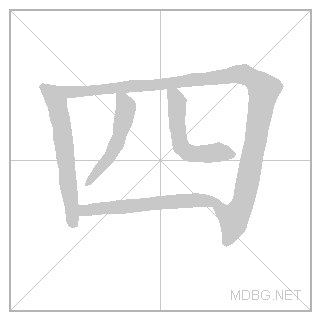 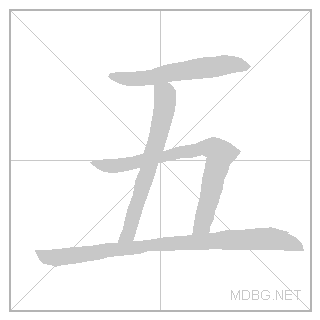 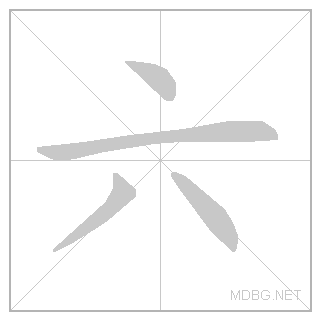 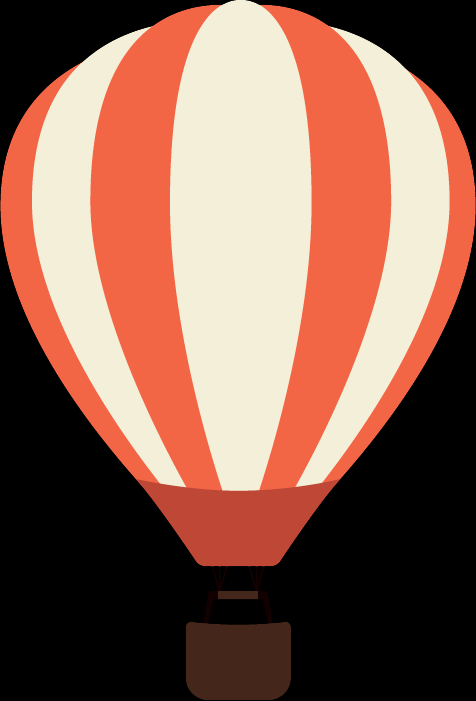 qī
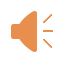 七
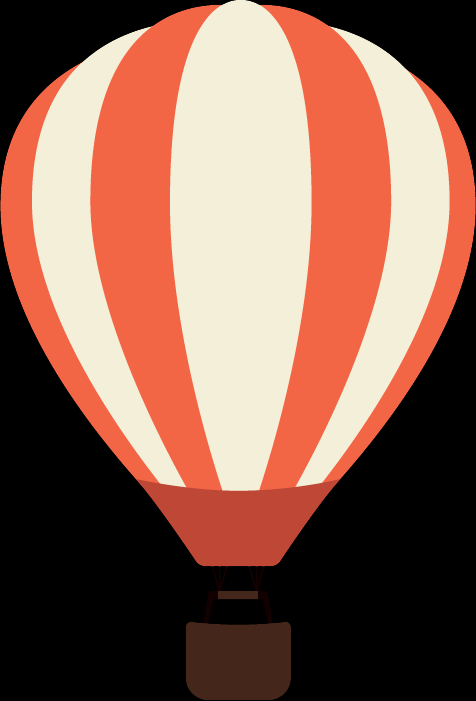 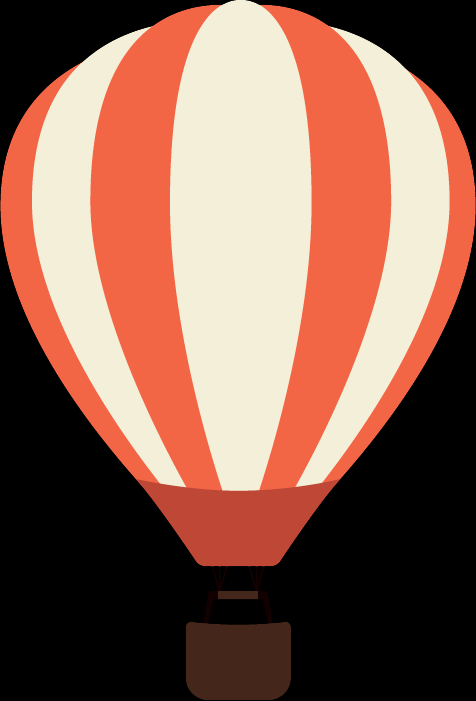 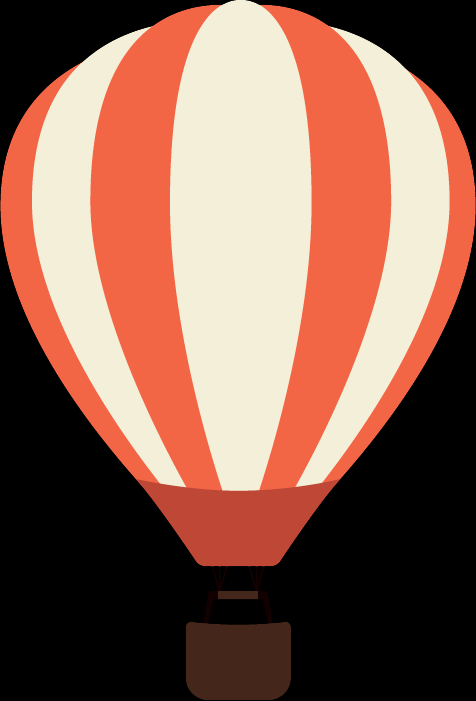 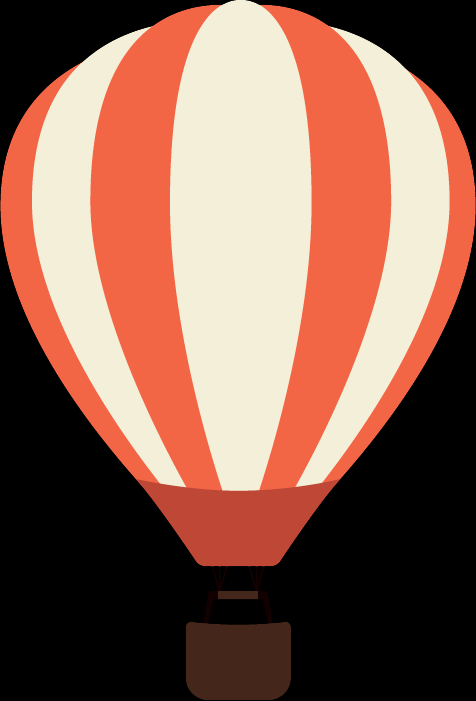 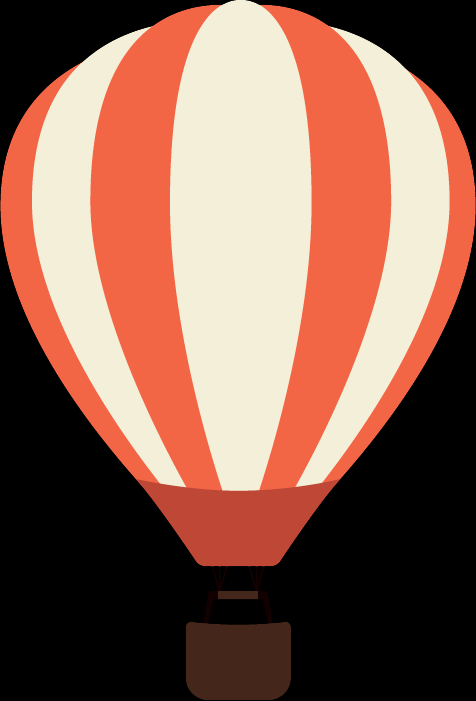 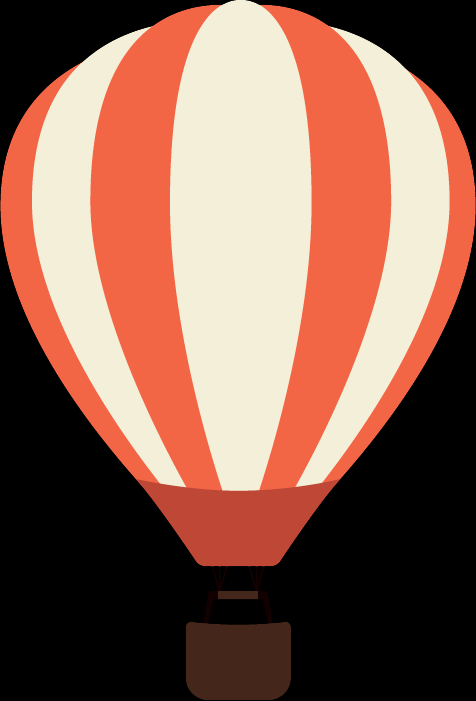 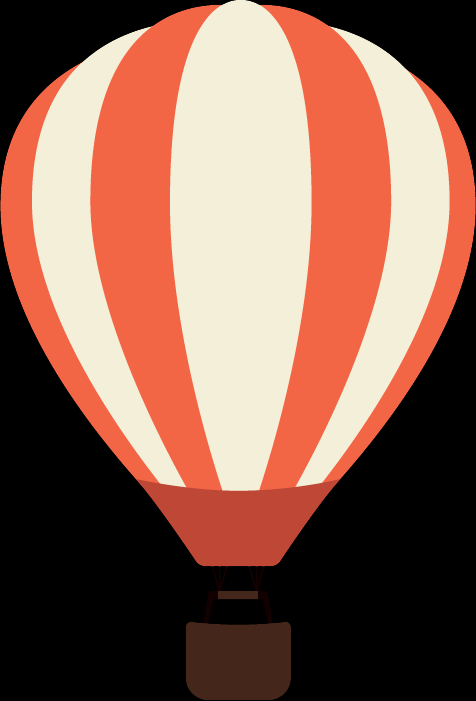 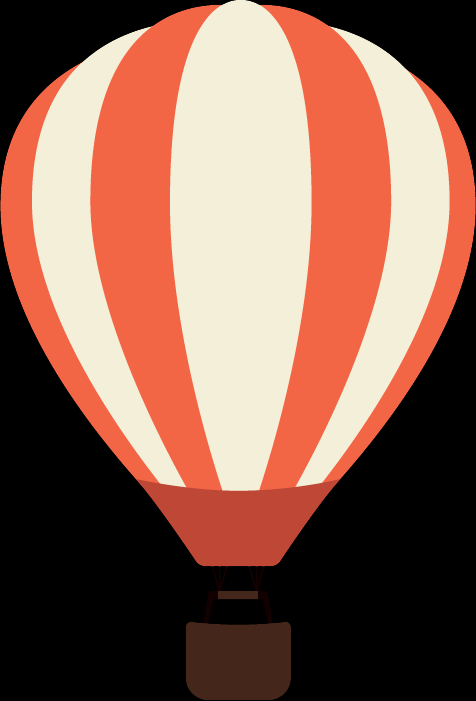 bā
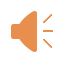 八
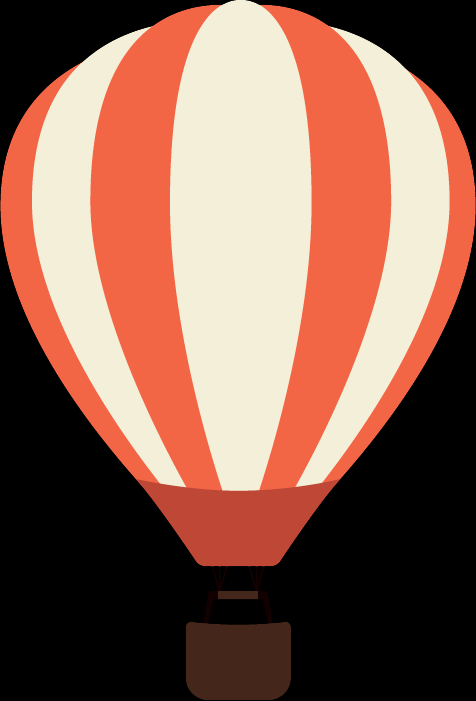 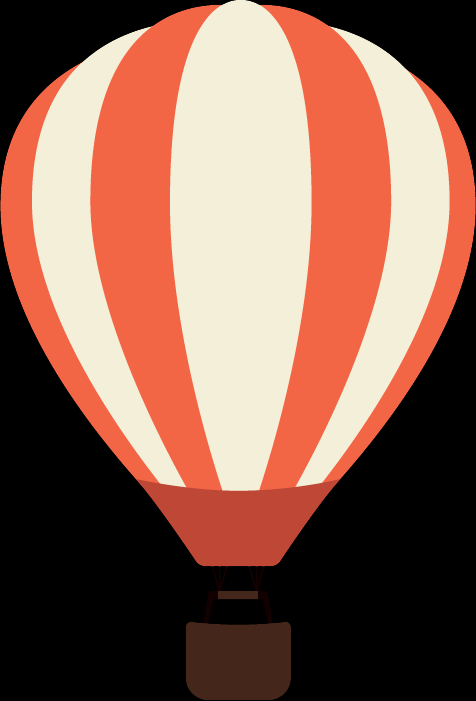 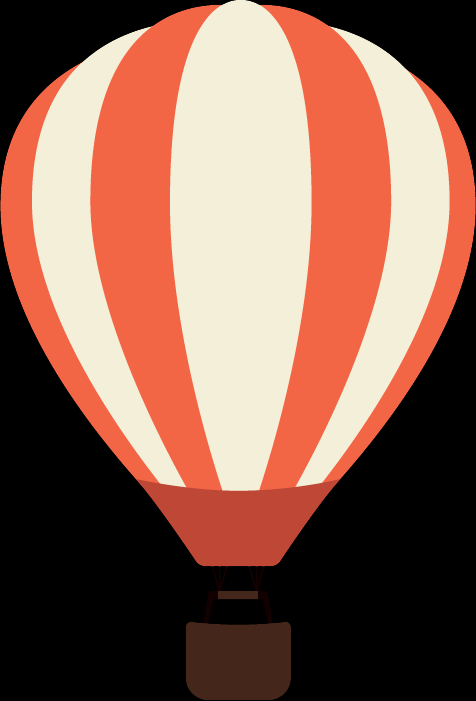 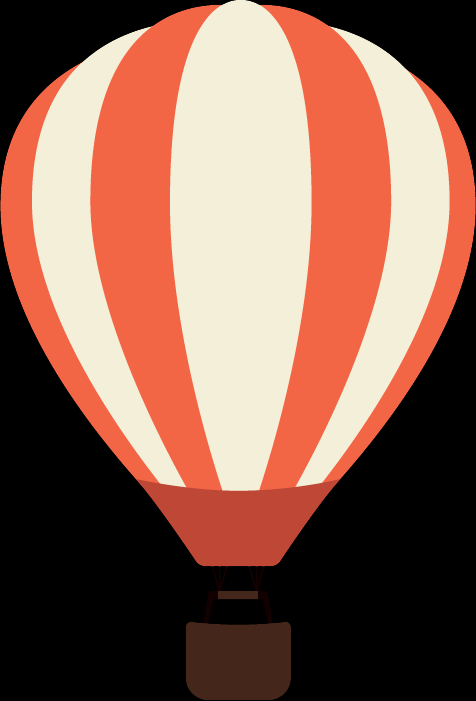 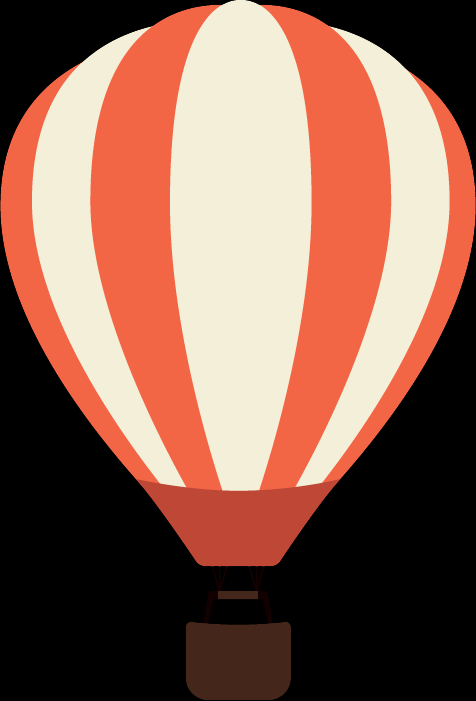 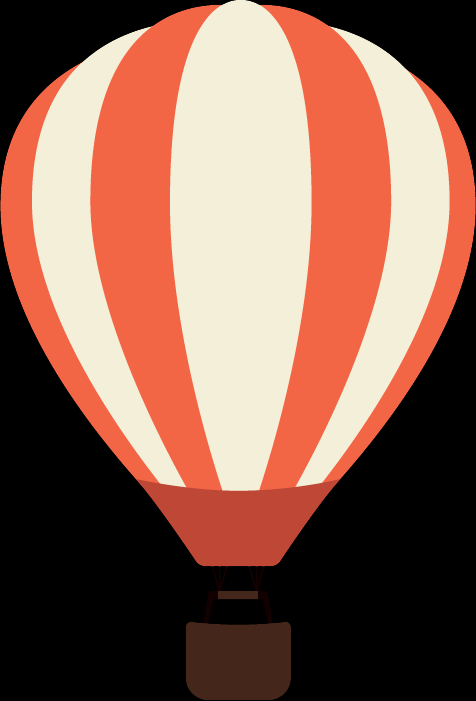 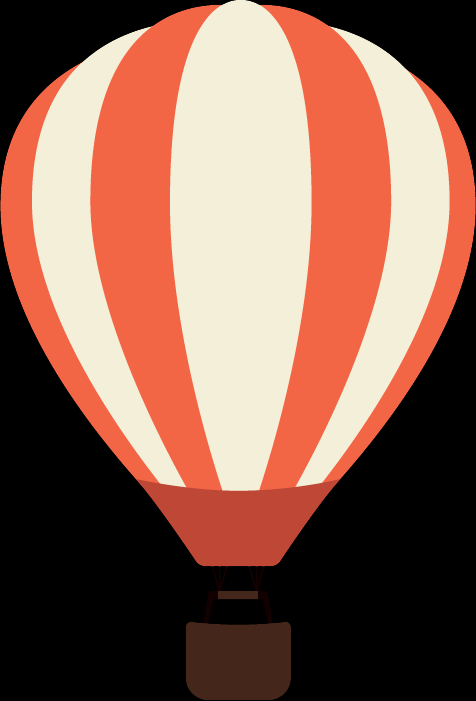 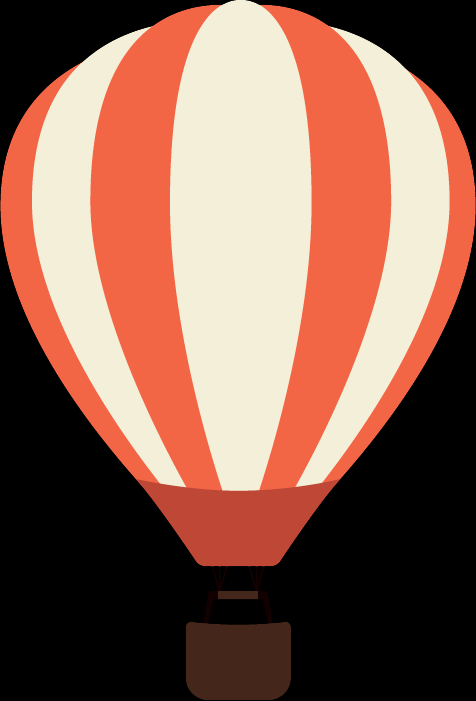 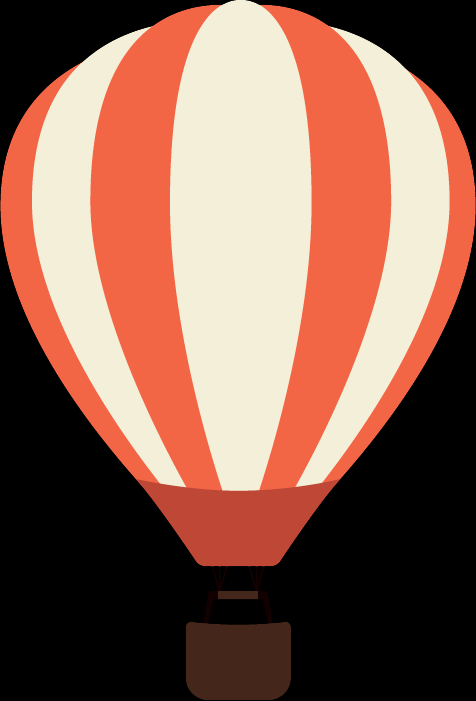 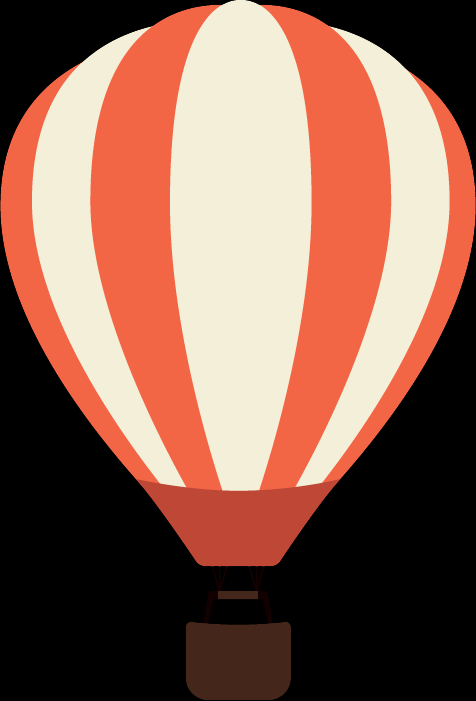 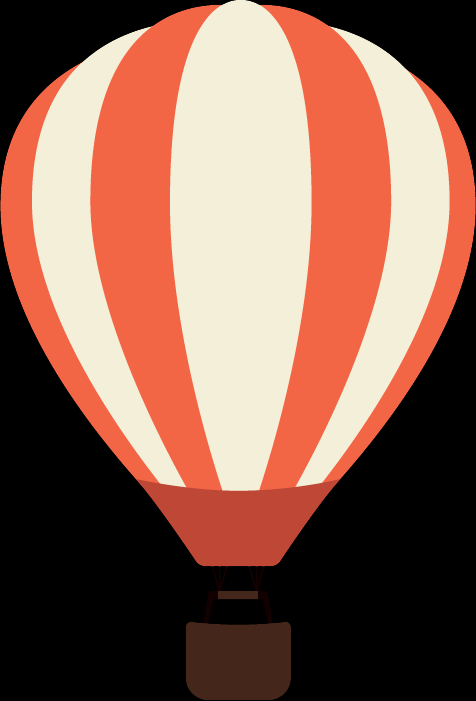 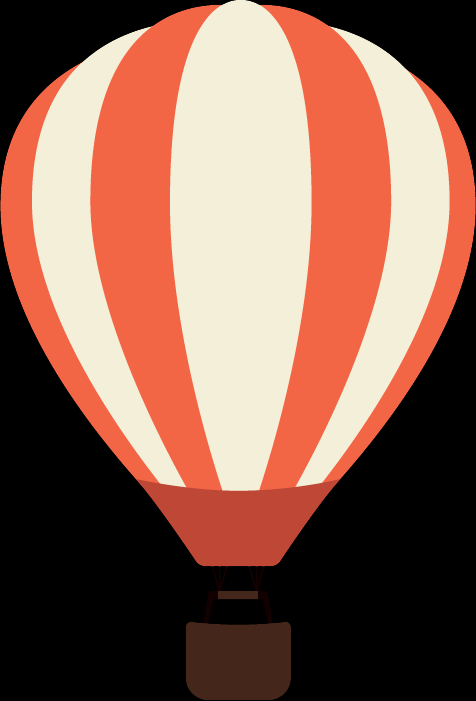 jiǔ​​​​​​​​​
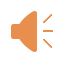 九
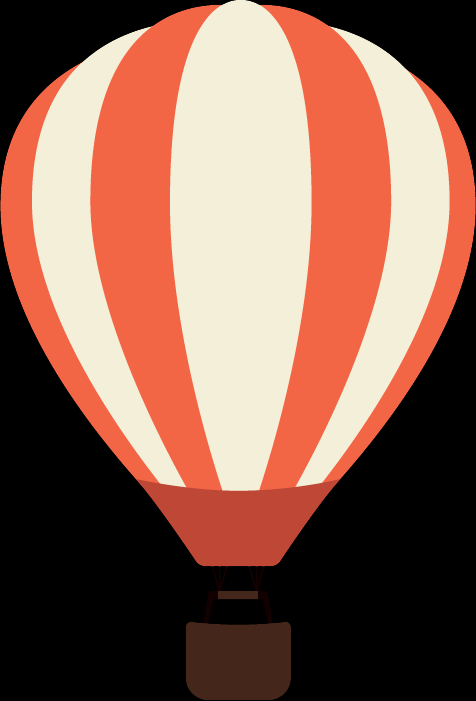 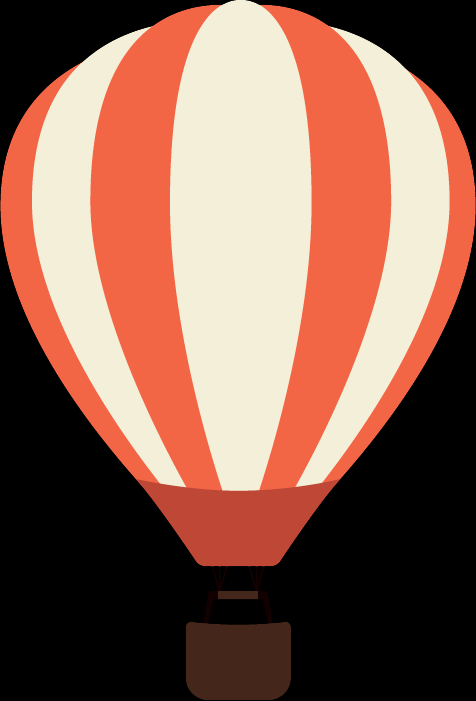 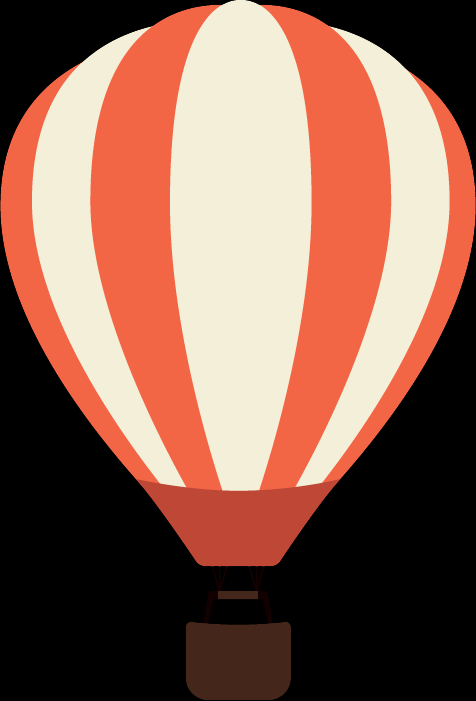 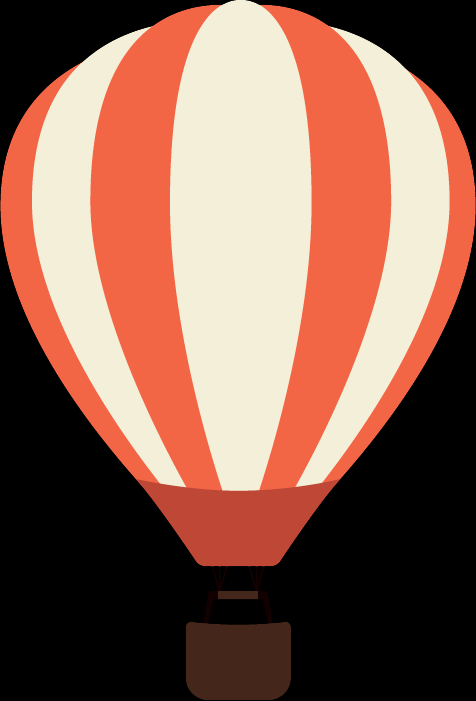 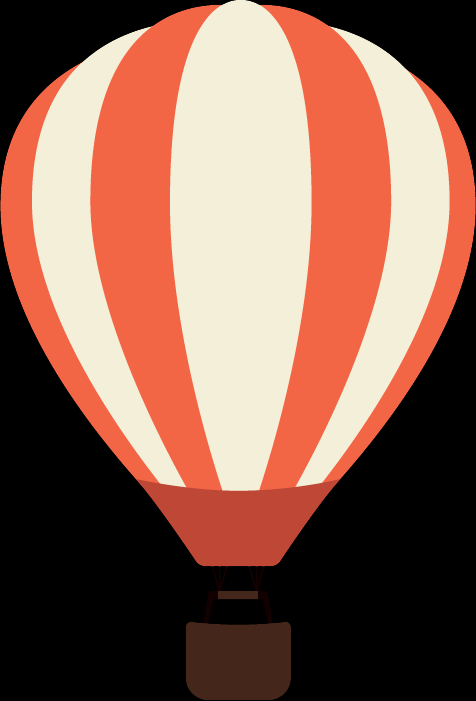 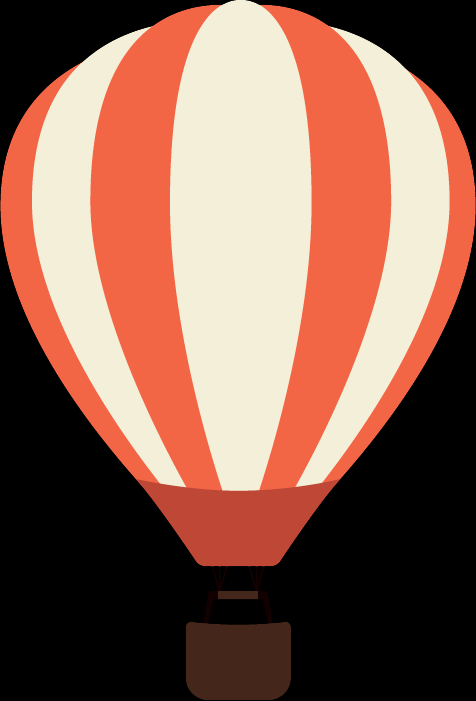 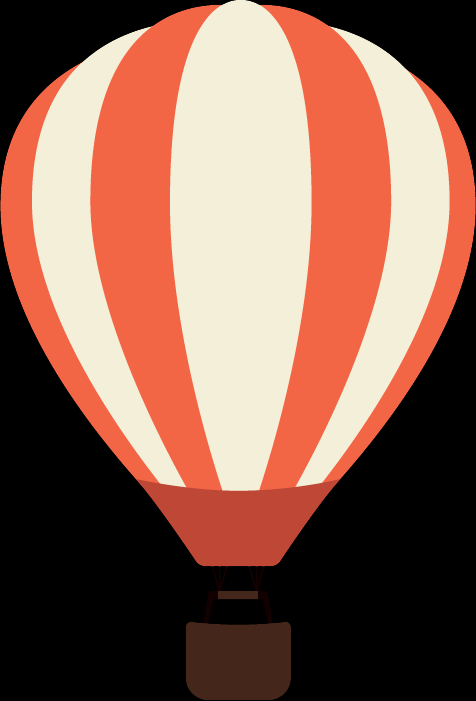 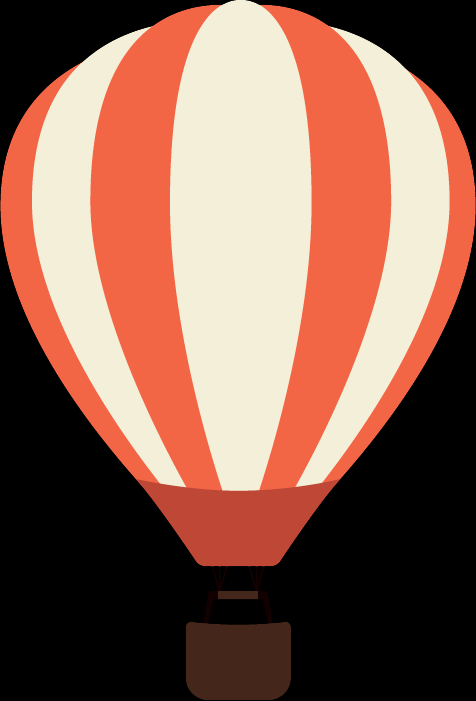 shí
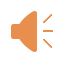 十
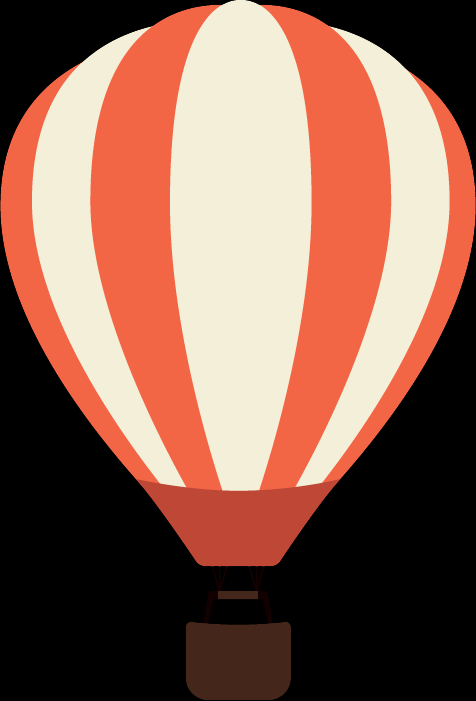 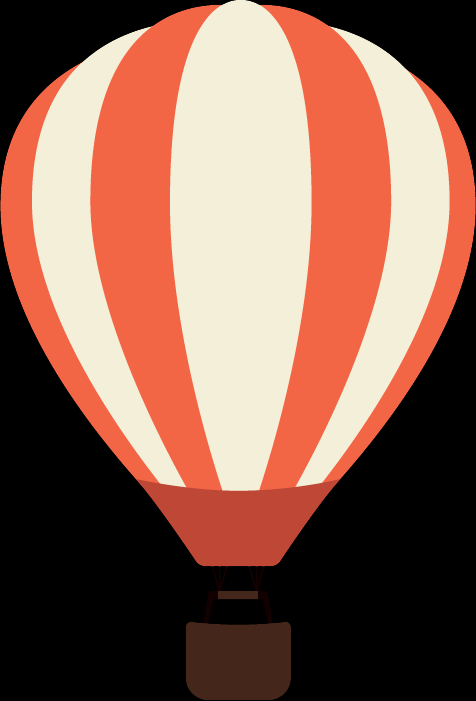 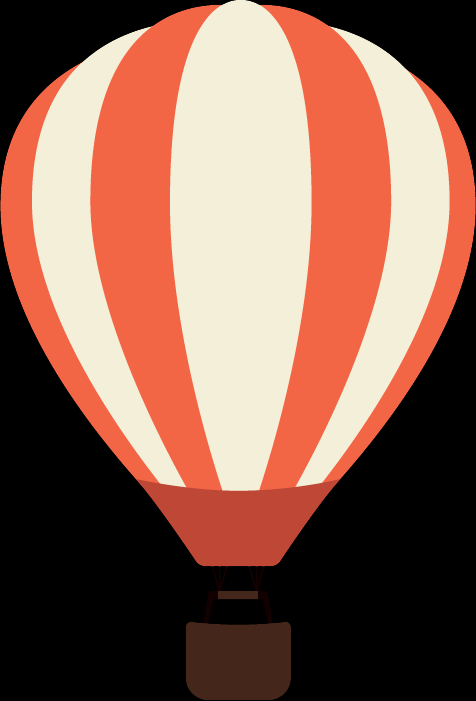 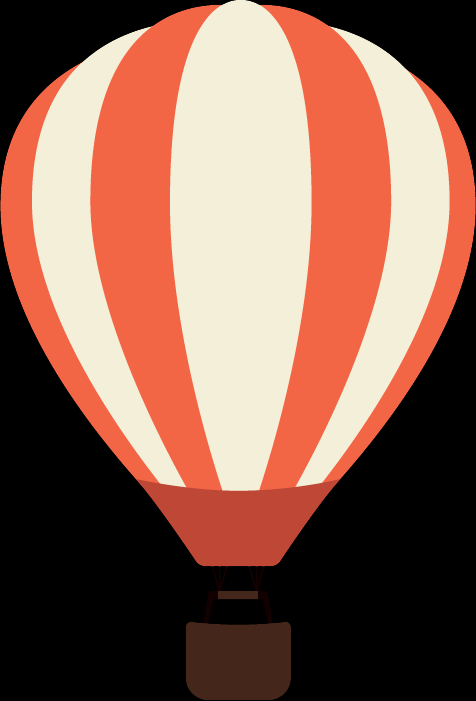 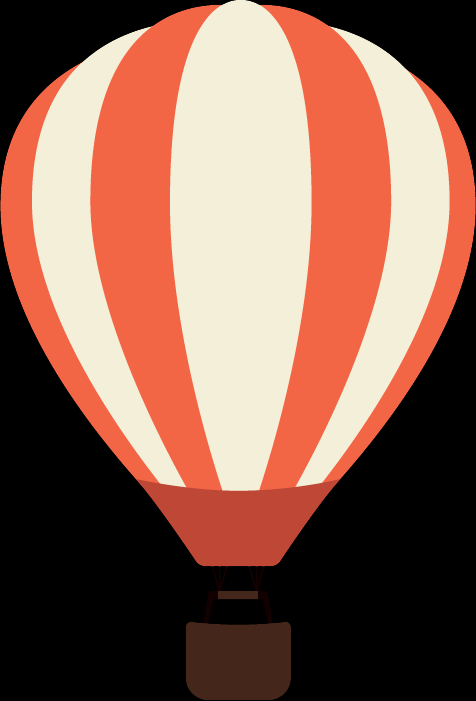 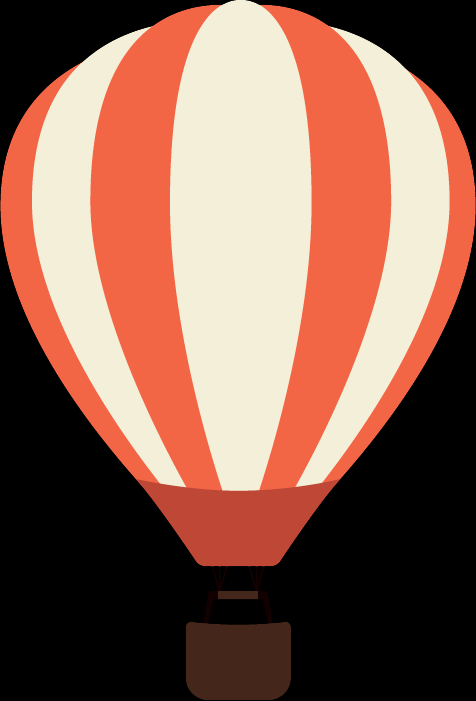 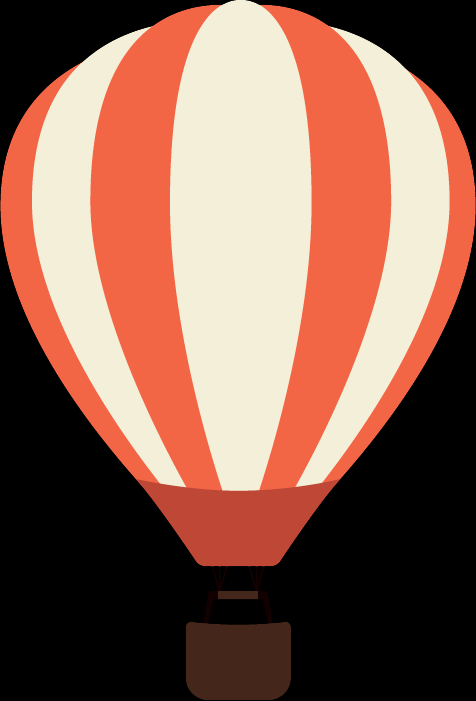 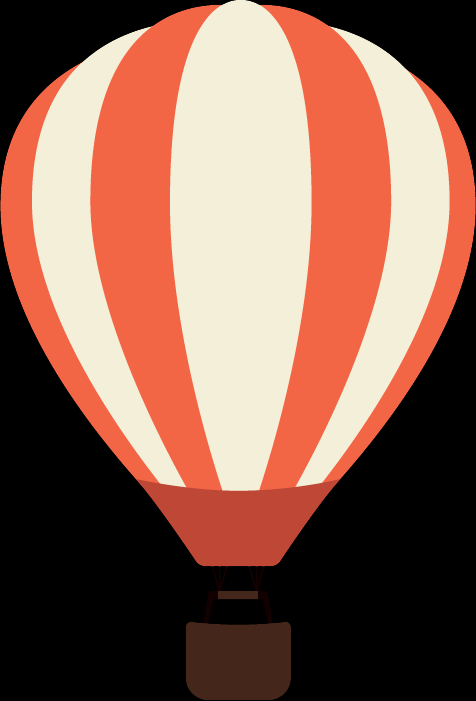 èr
二
sān
三
yī​
一
wǔ​​​​​
五
sì
四​​​​
liù
六
qī
七
bā
八
jiǔ​​​​​​​​​
九
shí
十
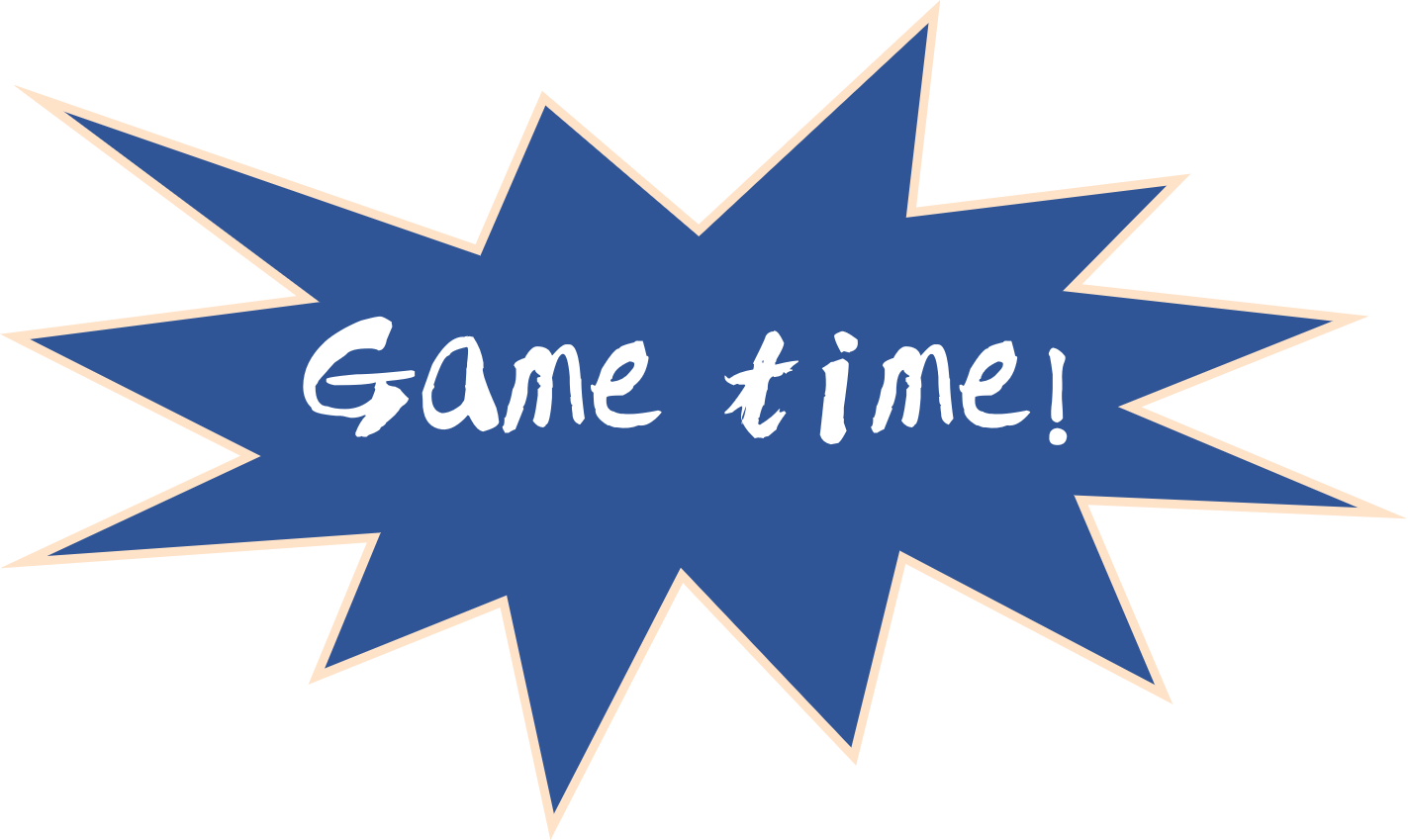 èr
二
sān
三
yī​
一
wǔ​​​​​
五
sì
四​​​​
liù
六
qī
七
bā
八
jiǔ​​​​​​​​​
九
shí
十
五
九
七
三
四​​​​
十
Practice each character at least 5 times:
yī​
èr
sān
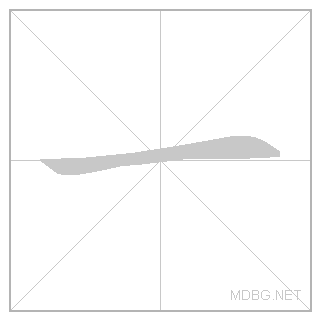 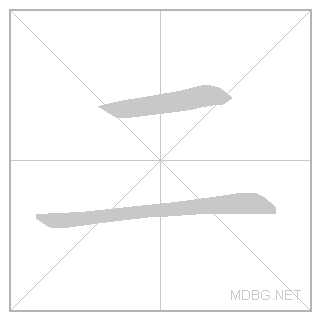 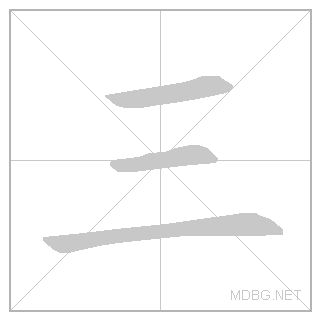 Extension: Test your memory: cover, write, check.
liù
wǔ​​​​​
sì​​​​
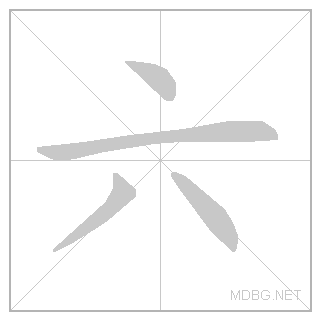 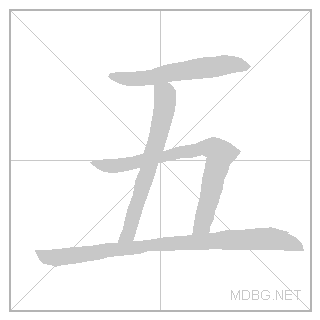 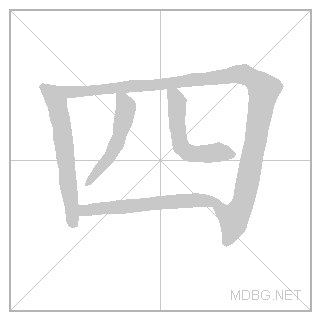 qī
jiǔ​​​​​​​​​
bā
shí
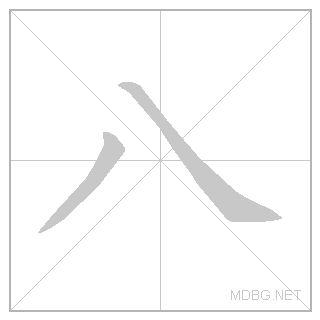 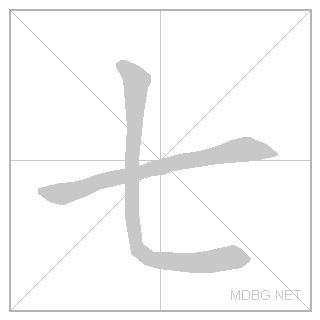 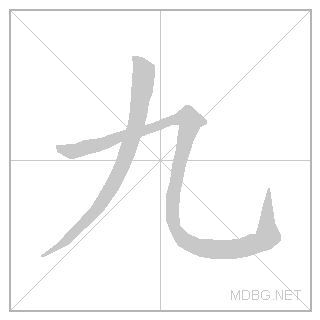 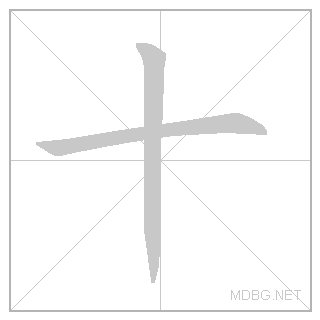 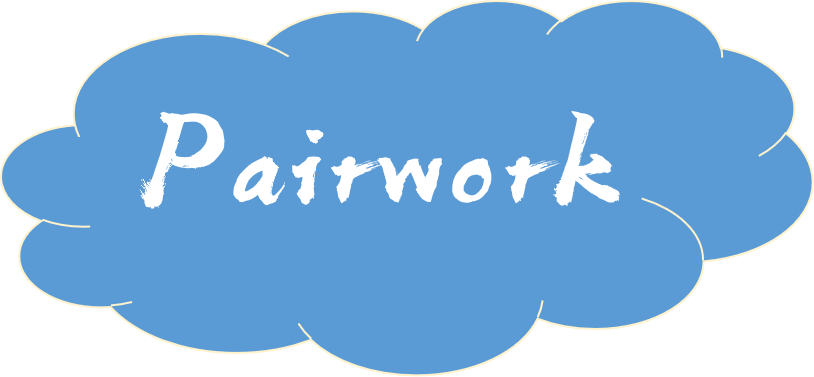 Crack the code!
Can you decode them?(into English)
八三四一  六五七二 九九八
六四二五 八一七六 五五三
二七一四 五八六九 三三七

Can you encipher them?(into Chinese)
3852 1692 477
2539 1874 288
4981 6237 544
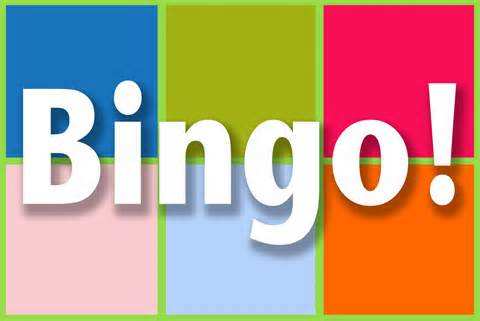 Step 1: draw a 3x3 grid

Step 2: choose one number(一 to 九) and wirte it down in each box

Step 3: start your bingo game with your partner
Chinese hand signals for numbers中国人的数字手势zhōngguórén de shùzì shǒushì
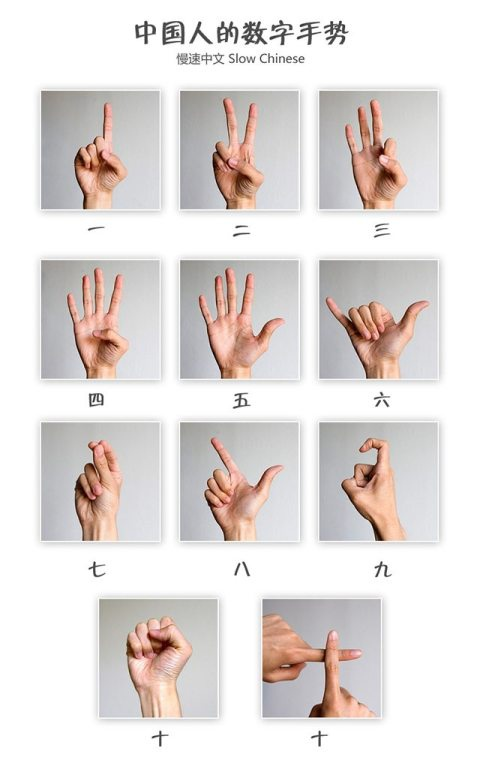 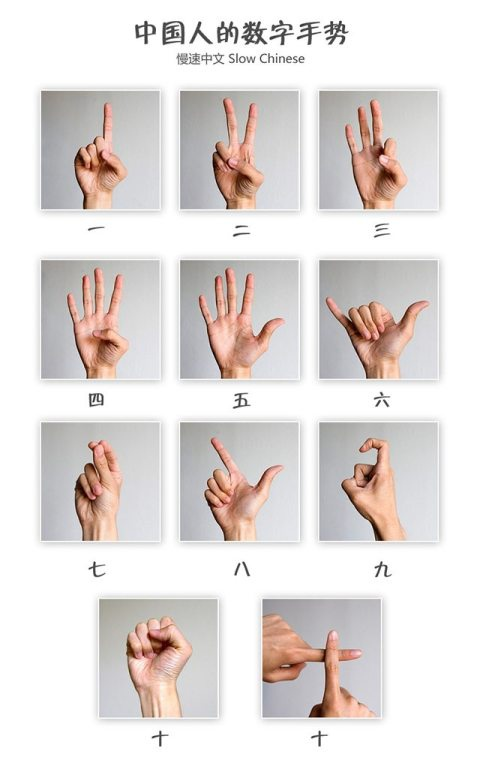 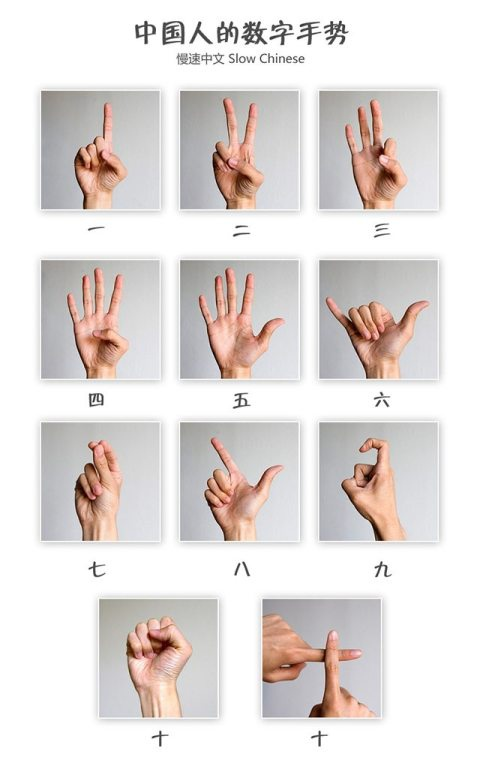 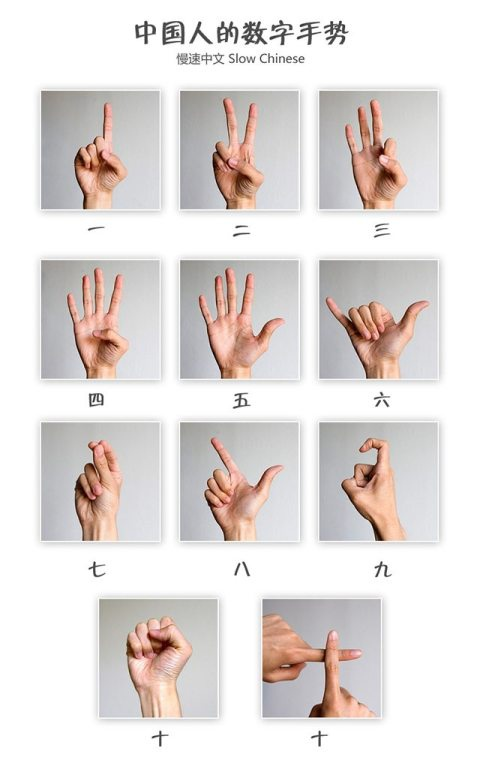 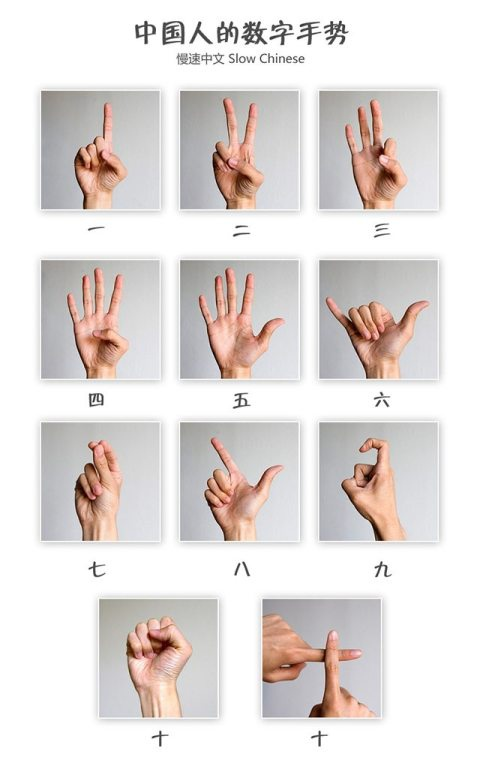 二
三
一
五
四​​​​
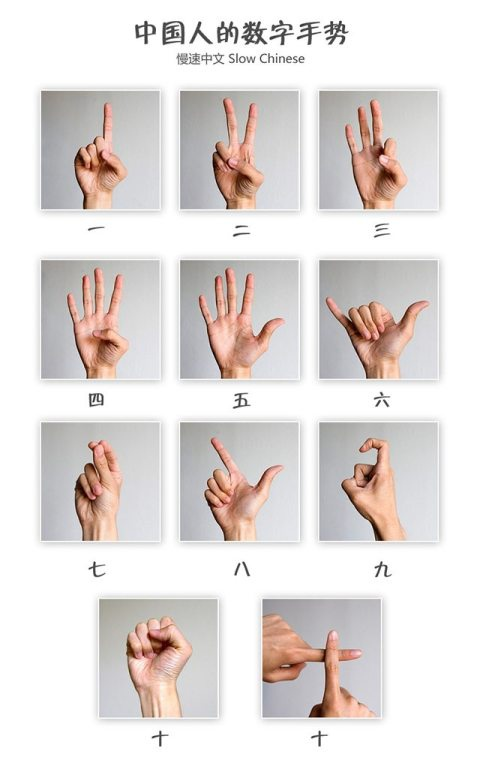 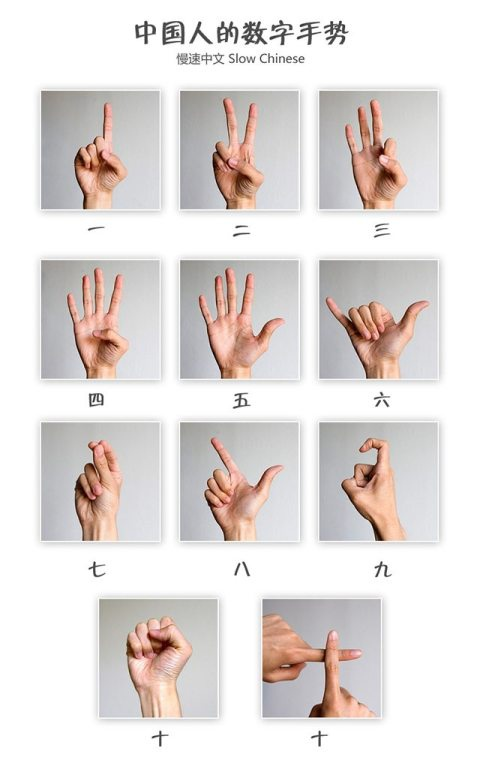 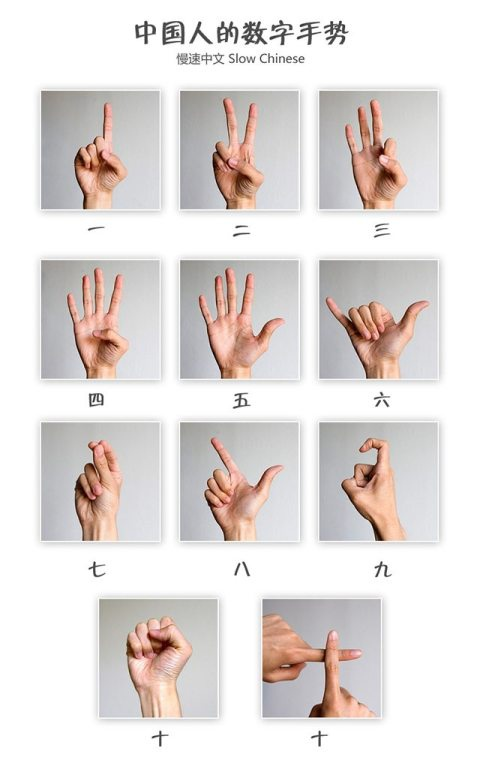 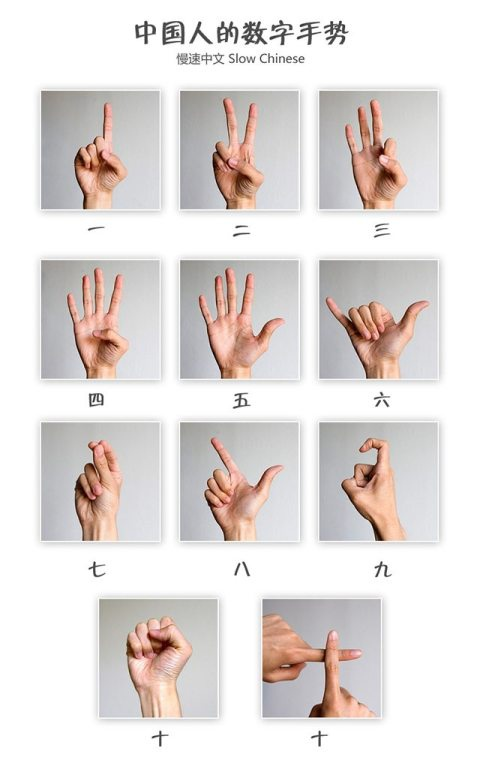 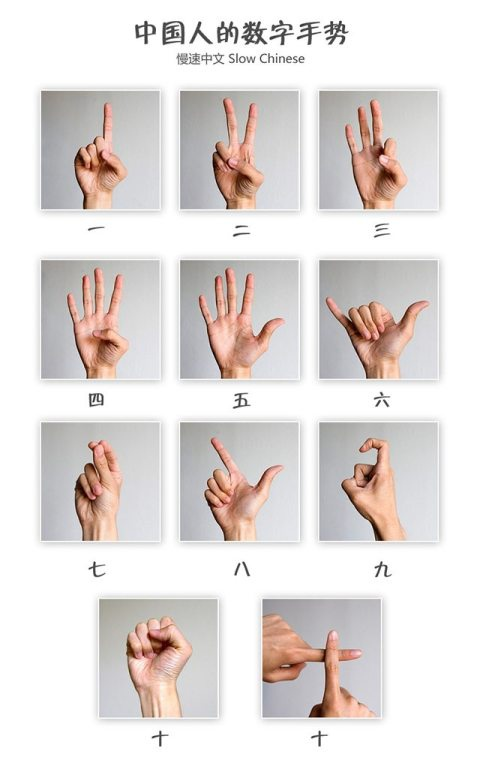 六
七
八
九
十
Chinese hand signals for numbers中国人的数字手势zhōngguórén de shùzì shǒushì